You Might Be Trained as a School Psychologist, But Are You PREPaREd?October 21, 2022Tracy Hobbs, Susan Koceski, Jim Corr, Jennifer JamesMichigan Association of School Psychologists
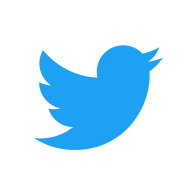 #NASPprepared
©2016, National Association of School Psychologists, www.nasponline.org
[Speaker Notes: Presentation Note: Before the workshop begins make sure the following occurs: 

Show this slide on the screen as participants are coming into the room. 
Presenter(s) add their names, organization, and date to the slide.
          
Make sure that you remain mindful of the purpose of this presentation.

This presentation is intended to encourage the audience to seriously consider PREPaRE
training in their districts and schools. It is NOT intended to discuss the content in much
detail at all, but to introduce some key ideas and concepts which represent empirically
supported best practice in school crisis prevention and intervention.

Sample Presentation Language is presented in the event you need to further explain 
a concept or idea. You need not read all, but use parts of it to make a particular point.

Background Information is provided to help inform the presentation.]
Preparing for a School Crisis with NASP’s PREPaRE Training Curriculum
©2016, National Association of School Psychologists, www.nasponline.org
[Speaker Notes: Susan

Presentation Note: Before the workshop begins make sure the following occurs: 

Show this slide on the screen as participants are coming into the room.
Presenter(s) add their names, organization, and date to the slide.
          
Make sure that you remain mindful of the purpose of this presentation.

This presentation is intended to encourage the audience to seriously consider PREPaRE
training in their districts and schools. It is NOT intended to discuss the content in much
detail at all, but to introduce some key ideas and concepts which represent empirically
supported best practice in school crisis prevention and intervention.

Sample Presentation Language is presented in the event you need to further explain 
a concept or idea. You need not read all, but use parts of it to make a particular point.

Background Information is provided to help inform the presentation.]
Why Do Schools Need This Training?
School crisis management is relatively unique and requires its own conceptual model. 
School climate and safety are associated with academic achievement.
All schools will experience some level of crisis. 
Federal law, the Every Student Succeeds Act (ESSA), includes significant emphasis on comprehensive school safety.
Good crisis planning and preparation help mitigate traumatic impacts in event of a crisis.

Comprehensive Safety = Physical and Psychological Safety
3
[Speaker Notes: Susan

Sample Presentation Language: 
As reflected on this slide, school crisis management is unique. As we will be discussing throughout this workshop, research shows that prevention programming; school culture; school climate and safety; and crisis planning, preparedness, response, and recovery can positively or negatively affect academic achievement. 
In today‘s world, quality prevention programming and crisis management are no longer optional, but are expected and required. 

NCLB set the stage for the importance of schools being ready to address crises. The reauthorization of this Act, now called Every Student Succeeds Act (ESSA), carries on this mandate with a focus on safety.
(Related to bullet points)

Time Permitting - Ask: 
In the event of a crisis, can someone give me an example of how the school culture and structure are unique and how not knowing this might affect a crisis intervention? 

Presentation Note: Listen for and validate responses such as the following: (a) not knowing the bell schedule of a given school may result in a crisis intervener not accounting for the fact that some students will need to catch a bus to get home; (b) lack of understanding of cultural expressions of emotions may lead to wrong conclusions about the level of impact the event had on students; (c) when staff are also affected, they have a more challenging task to support students. 

Sample Presentation Language: There is increasing recognition that providing quality prevention programming focused on building resiliency and a positive school climate and culture can help mitigate the traumatic impact of a crisis event if one does occur. Thus, students are able to cope and return to academic functioning more readily.]
Question for Participants
What crisis situations have you responded to or been involved in at school over the past year?
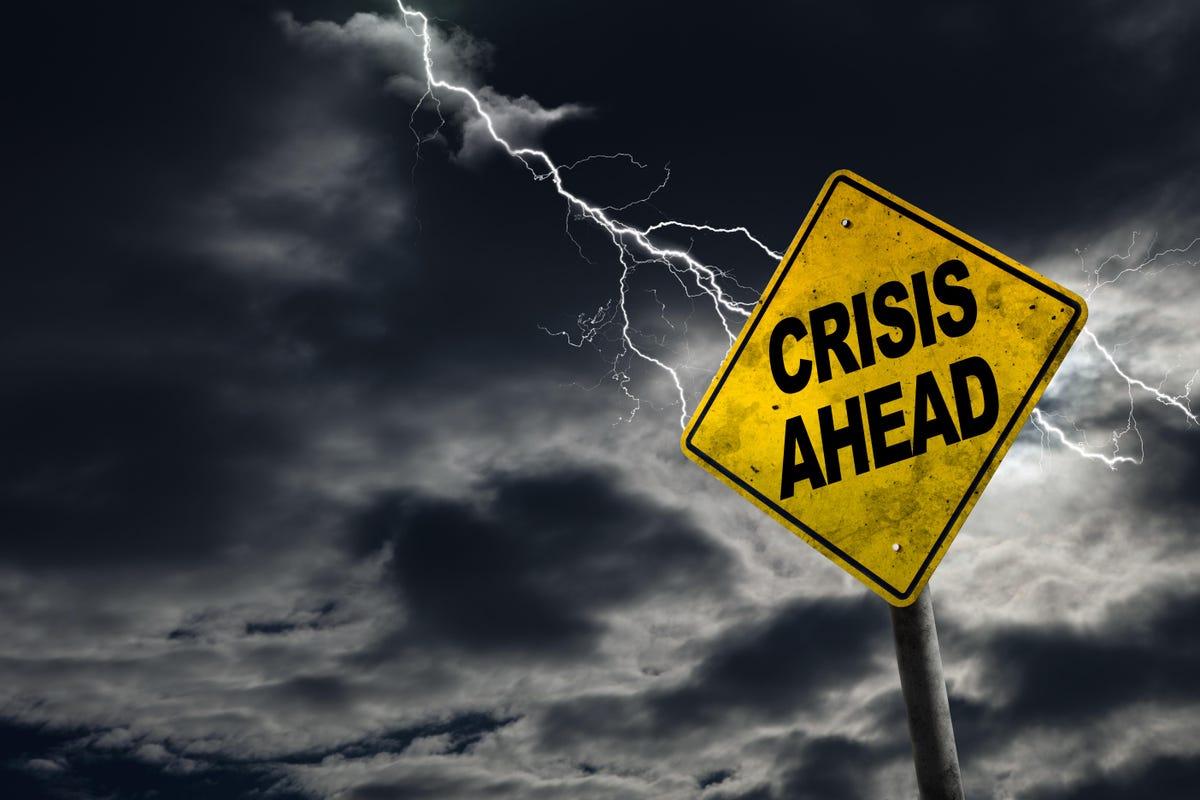 4
[Speaker Notes: Susan

Sample Presentation Language: 
As reflected on this slide, school crisis management is unique. As we will be discussing throughout this workshop, research shows that prevention programming; school culture; school climate and safety; and crisis planning, preparedness, response, and recovery can positively or negatively affect academic achievement. 
In today‘s world, quality prevention programming and crisis management are no longer optional, but are expected and required. 

NCLB set the stage for the importance of schools being ready to address crises. The reauthorization of this Act, now called Every Student Succeeds Act (ESSA), carries on this mandate with a focus on safety.
(Related to bullet points)

Time Permitting - Ask: 
In the event of a crisis, can someone give me an example of how the school culture and structure are unique and how not knowing this might affect a crisis intervention? 

Presentation Note: Listen for and validate responses such as the following: (a) not knowing the bell schedule of a given school may result in a crisis intervener not accounting for the fact that some students will need to catch a bus to get home; (b) lack of understanding of cultural expressions of emotions may lead to wrong conclusions about the level of impact the event had on students; (c) when staff are also affected, they have a more challenging task to support students. 

Sample Presentation Language: There is increasing recognition that providing quality prevention programming focused on building resiliency and a positive school climate and culture can help mitigate the traumatic impact of a crisis event if one does occur. Thus, students are able to cope and return to academic functioning more readily.]
Question for Participants
What gets in the way of having a fully functioning crisis team?
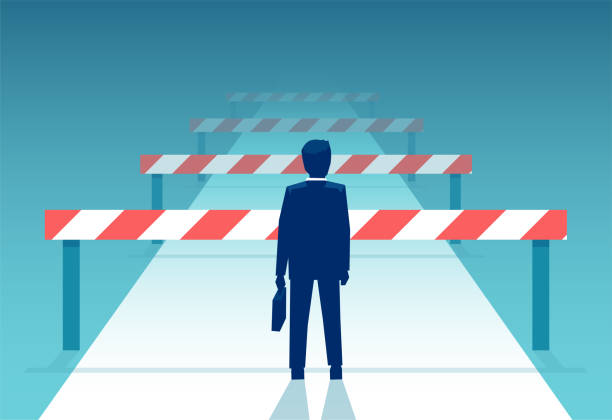 Changes in administration 
Workload too large to prioritize training
Access to the training
5
[Speaker Notes: Susan]
2022 State of School Safety Report
This report was published by Safe and Sound Schools, a national non-profit school safety advocacy and resource center that provides research-based tools and support for crisis-prevention, response, and recovery. Safe and Sound Schools is committed to protecting every school and every student, every day.

The report, in its entirety, can be found out:
https://safeandsoundschools.org/resources/state-of-school-safety-reports/
[Speaker Notes: TRACY
About the Report:
The 2022 State of School Safety Report is now available. Download our latest report to see where our school communities lie on the spectrum of safety awareness and preparedness. This fifth annual report highlights safety issues important to all stakeholders and identifies areas where further exploration, education, and conversations are needed. Schools and local communities are encouraged to use these findings to drive the important – and sometimes difficult – conversations necessary to address the myriad issues impacting the safety and security of our school communities.
Topic Covered Include:
Safety preparedness, threat concerns, mental health, social and emotional learning, behavior threat assessment and management, physical security concerns, communication gaps between stakeholders, school safety shortcomings, and recommendations for moving forward.]
2022 State of School Safety Report
[Speaker Notes: TRACY]
2022 State of School Safety Report
[Speaker Notes: TRACY]
2022 State of School Safety Report
[Speaker Notes: TRACY]
2022 State of School Safety Report
[Speaker Notes: TRACY]
2022 State of School Safety Report
[Speaker Notes: TRACY]
2022 State of School Safety Report
[Speaker Notes: TRACY]
School Safety in Michigan
13
[Speaker Notes: Susan?]
Michigan School Safety Commission
The School Safety Commission was created to review and provide recommendations to the Office of School Safety including model practices for determining school safety measures. The school safety measures must address at least the following:

The development and evaluation of school safety model practices.
A review of the statewide school safety information policy and the emergency operations plans.
The role of school safety liaisons.
The emerging trends in school safety technology. 
The baseline safety requirements for schools.
The baseline hardening measures for new and existing schools.
14
[Speaker Notes: Susan]
Michigan School Safety Task Force Recommendations (November 2018)
Recommendation 18:  Require specific training for those involved in school safety and security.
Tier 1:  School Resource Officer
Tier 2:  School Safety/Security Personnel
Tier 3:  Tier Three: School Staff
The primary roles and responsibilities of the school staff performing safety and security duties are determined by the respective school district. These staff members must be adequately trained to assume specific duties as they relate to school safety during normal school operations, as well as during a crisis. This training, and any response to an emergency, should be based on a multijurisdictional approach to school safety. 
The following general training topics were deemed germane for the school staff, are consistent with the NASRO training offerings for non-sworn personnel, and are supported by the research:  Legal Authority/Limitations of Non-MCOLES Licensed School Personnel; Communication Skills, De-Escalation Tactics and Techniques; Cultural Competence; Mental Health Services; Emergency Operations Plan and Emergency Response Procedures; Incident Command System; Target Hardening; Familiarity with Law Enforcement Response to School Emergencies.
15
[Speaker Notes: Susan?]
Michigan School Safety Task Force Recommendations
Recommendation 19:  Require ongoing training and continuing education for all three tiers of personnel involved in school safety and security.
A requirement for continuing education must be in place personnel keep pace with changing legislation, professional best practices, and the latest research. Periodic  refreshers help maintain efficiency in those areas deemed most important.
For example, School Resource Officers (SRO) must receive legal updates, so they fully understand the limits and scope of their authority in the school environment.  Relevant legislation and court decisions continue to change, and SROs must be aware. In addition, the position of SRO may differ from one school district to another and officers must have a complete understanding of their individual responsibilities.
Ongoing advanced training and periodic refresher training, especially in Michigan-specific content, is recommended to maintain a minimum level of competency to be a SRO, school security officer, or school safety officer in Michigan. Those who carry a weapon in the school environment must have appropriate firearms training, including decision making in high stress situations.
16
[Speaker Notes: Susan?]
Michigan School Safety Task Force
A bipartisan task force in the Michigan House will study safety in schools and policy solutions they hope will prevent future acts of violence. Representatives from both sides of the aisle will come with their own unique perspectives to improve safety protocols at schools as well as ways to assess and improve student mental health.
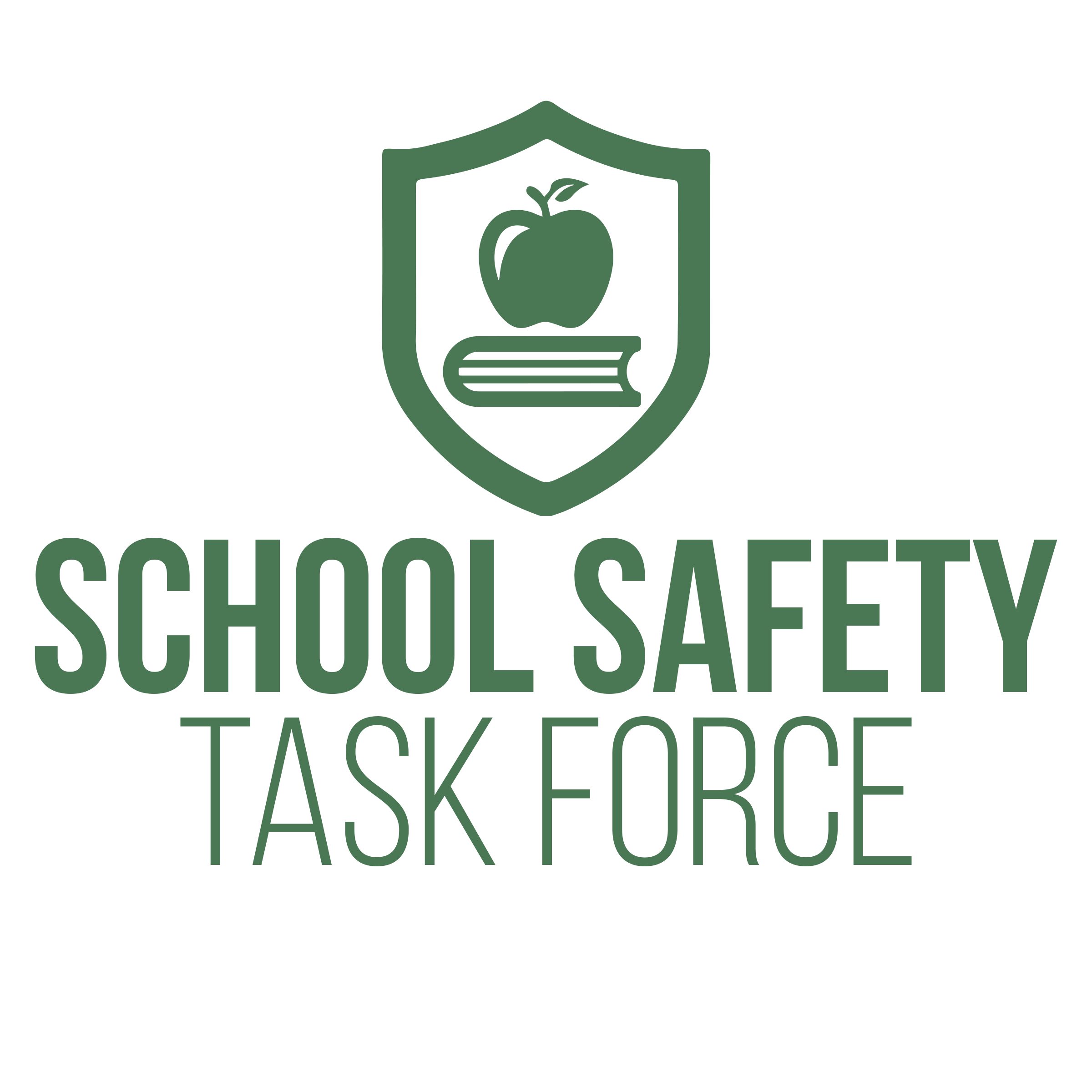 17
[Speaker Notes: Susan?

Rep. Luke Meerman, R-Coopersville
Rep. Scott VanSingel, R-Grant
Rep. Gary Eisen, R-St. Clair Township
Rep. Pamela Hornberger, R-Chesterfield Township
Rep. Kelly Breen, D-Novi
Rep. Ranjeev Puri, D-Canton Township
Rep. Sara Cambensy, D-Marquette
Rep. Terry Sabo, D-Muskegon]
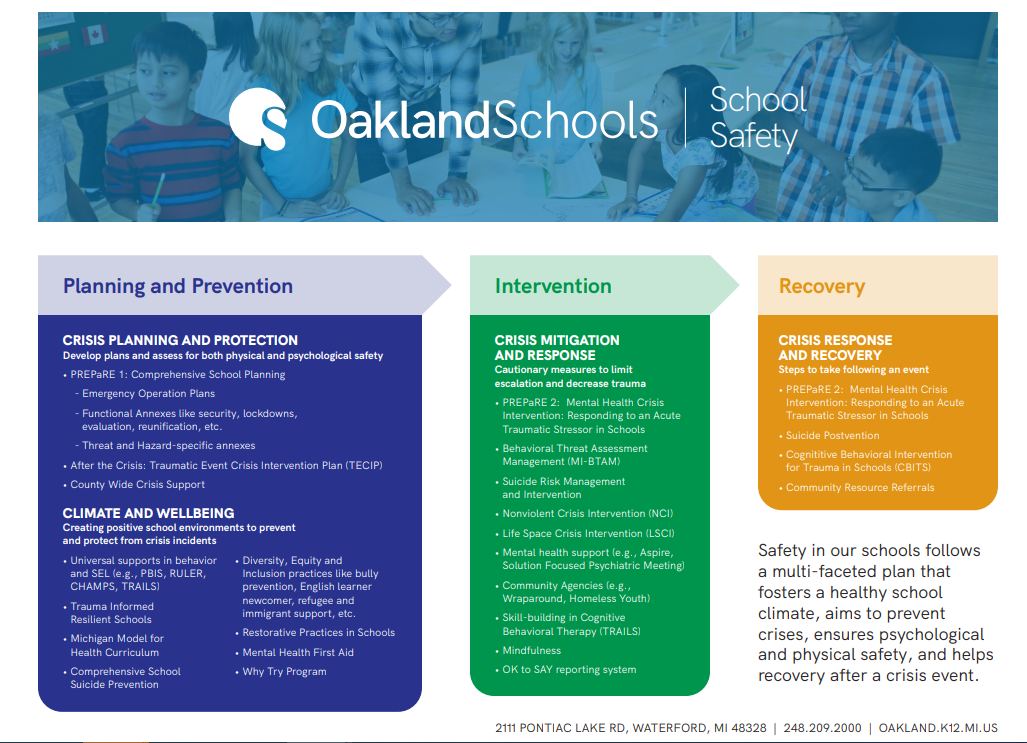 18
[Speaker Notes: Susan]
2019 Response to School Wide Crises 
Best Practice Guidance
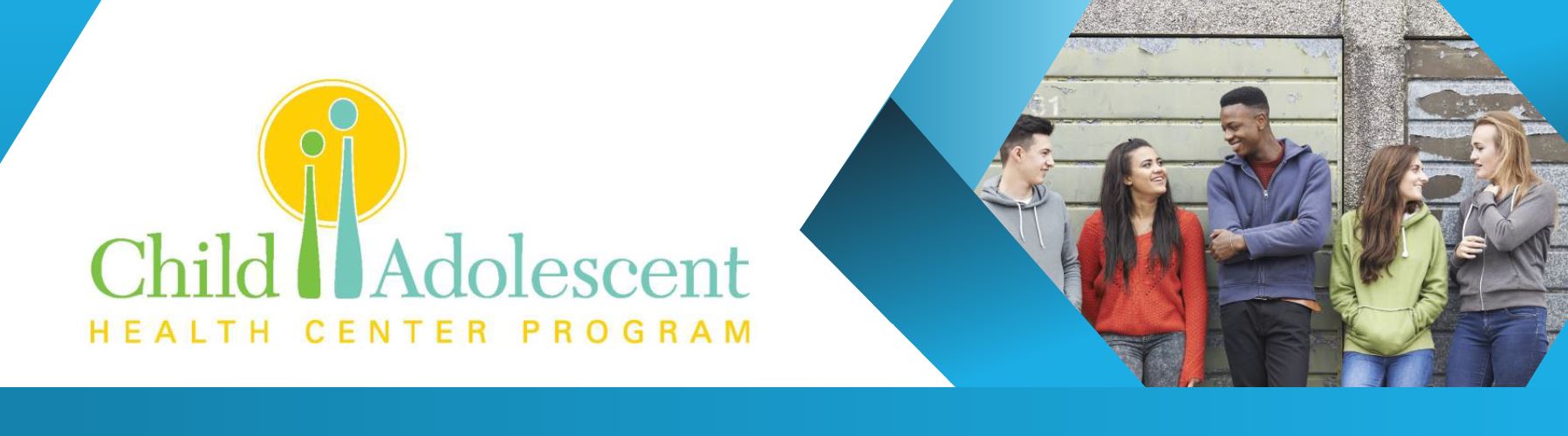 https://www.michigan.gov/-/media/Project/Websites/mdhhs/Folder3/Folder97/Folder2/Folder197/Folder1/Folder297/School-Wide_Crisis_Guidance_Final.pdf?rev=2aaa9395e6c44d72b3daa35ca7f5df4b
19
[Speaker Notes: Susan]
PREPaRE is:
Research-based training that meets the unique needs of school safety and crisis teams.
Developed by expert school psychologists, in consultation with safety experts, with formal crisis training and extensive experience in school crisis prevention and response.
Flexible and aligned with ongoing school mental health and safety efforts and multi-tiered systems of student supports.
Appropriate for safety and crisis team leaders/ members, school mental health staff who provide crisis response, and community providers who will be part of a school crisis response. 
Is flexible - small to large scale crises
20
[Speaker Notes: Jim

e.g., 
Stephen Brock
Melissa Reeves
Cristina Connelly
Shane Jimerson]
Sample of Current Policy and Law
The Every Student Succeeds Act (ESSA)
Requires state assistance to LEA’s to address bullying, harassment, and discipline 
Requires annual reporting of safety, climate, bullying, and harassment data 
Authorizes funds that may be used to improve school safety, improve crisis planning, and response
41 states require every school and district to have    a comprehensive school safety plan 
Increased trend in the requirement of various emergency drills, including active shooter drills
All 50 states and DC have bullying laws
Vary in scope and comprehensive nature
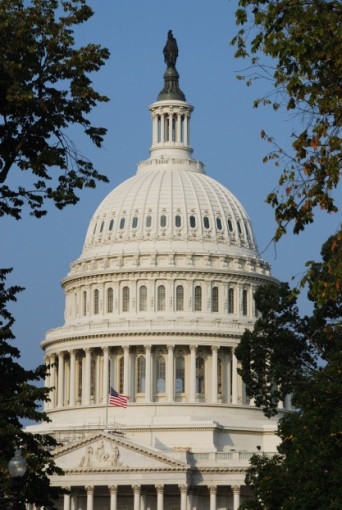 © Kuosumo | Dreamstime.com
21
Sources: Bailey (2006); ESSA, (2015); U.S. Dept. of Education, Office for Civil Rights (2010); U.S. Dept. of Education, Office of Elementary and Secondary Education, Office of Safe and Healthy Students (2013); The Council of State Governments (2014).
[Speaker Notes: Jim

Currently, No federal law exists requiring a school safety or emergency plan.

HOWEVER,

NCLB required all schools to have a safety or crisis plan in place if they wanted to receive funds from the Safe and Drug Free Schools program. However, NCLB did not specify the plan components or how to operationalize the plan. 

Schools must take reasonable actions to maintain order
Schools must provide care and supervision
Foreseeability
Negligence (includes civil rights violations)

At the time these slides were published (2019), 41 states have laws specifying that all schools/districts must have a comprehensive school safety plan in place. As of 2022, that number is 44

ESSA requires states to articulate how they will assist LEA efforts to address bullying, harassment, and discipline.
ESSA requires that states annually report school climate, bullying, and harassment data.

OCR: schools must look beyond just disciplining  the perpetrators. Schools are obligated to eliminate the hostile environment created by the harassment, address its effects, and take steps to ensure that harassment does not recur. This regulatory obligation speaks to the importance of focusing on overall school safety and climate.]
U.S. Department of Education Crisis Management Phases
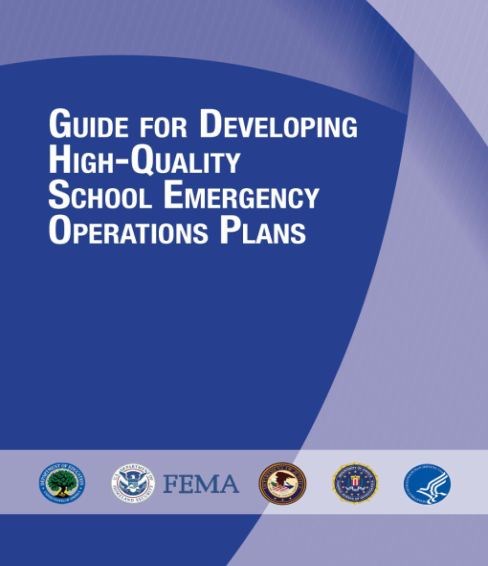 Presidential Policy Directive (PPD-8, 2011)
Five Mission Areas
Prevention 
Protection
Mitigation
Response
Recovery
U.S. Department of Homeland Security (2008)
National Incident Management System (NIMS) and the National Response Framework (NRF)
Incident Command System (ICS)
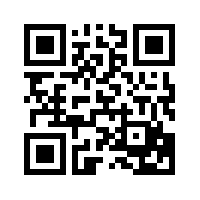 22
[Speaker Notes: Jim

Schools and districts assume that if they have a crisis plan, they have done comprehensive safety planning. Quite the contrary, if all they have is a crisis plan, they are neglecting the bigger picture. The concepts for crisis plan development and training on the plan are covered within Workshop 1.

U.S. Department of Education guidelines (2013), are informed by Presidential Policy Directive- 8 (PPD-8). PDD-8 describes the nation’s approach to preparedness pertaining to five mission areas:   
 Prevention: the actions schools take to prevent a threatened or actual incident from occurring by avoiding, deterring, or stopping an imminent crime or threat  
 Protection: focuses on ongoing actions that protect students, teachers, staff, visitors, networks, and property from a threat or hazard; secure the schools against acts of violence and manmade or natural disasters.
 Mitigation: reducing the likelihood that threats and hazards will happen; taking actions necessary to eliminate, lessen, or reduce the loss of life and property damage  
 Response: taking actions to stabilize an emergency once it has already happened or is certain to happen; establish a safe and secure environment; save lives and property; and facilitate the transition to recovery. 
 Recovery: actions taken and interventions implemented to assist schools affected by an event or emergency in restoring the learning environment and emotional well-being

Thus, school safety and crisis planning must involve actions taken before, during, and after a crisis. When good preparedness efforts are conducted it allows for good response and recovery efforts to build resiliency. Resiliency then serves as a protective factor which leads to the development of healthy coping strategies to manage future stressful situations. 
 
*U.S. Department of Education, Office of Elementary and Secondary Education, Office of Safe and Healthy Students, Guide for Developing High-Quality School Emergency Operations Plans, Washington, DC, 2013.]
Different Levels of Response
Minimal Response
Building-Level Response
District-Level Response
Regional-Level Response


*  Activity (Handout 13)
PREPaRE 2011 - NASP
[Speaker Notes: Jim

Adding activity (Handout 13)

Hangnail to Hurricane

Key Points
1. The level of response is determined by the crisis variables and the resources available.
2. There is harm in under- and overresponding, so determining need and impact first is
important. 
3. Be ready to move up or down the response continuum as variables can change.


1. The first level of response is called a minimal response. 
include nonfatal accidental injuries that are not
            human caused or intentionally inflicted. 
not highly traumatic for the vast majority, so
            the need for mental health crisis intervention is minimal.

2. The second level of response is called a building-level response. 
This type of crisis involves multiple members from the school crisis team leaving their
            traditional job roles to fulfill their ICS roles. While the crisis event is potentially
            traumatic, available school resources can manage the crisis.

3. The third level of response is called a district-level response. 
This type of crisis has the potential to be highly traumatic, affects multiple schools, or
            requires district ICS team assistance for one school.

4. The final level of response is called a regional-level response. 
This type of crisis affects a large number of district staff members, students, and families
            and requires the assistance of members of the community]
School Incident Command System (ICS)
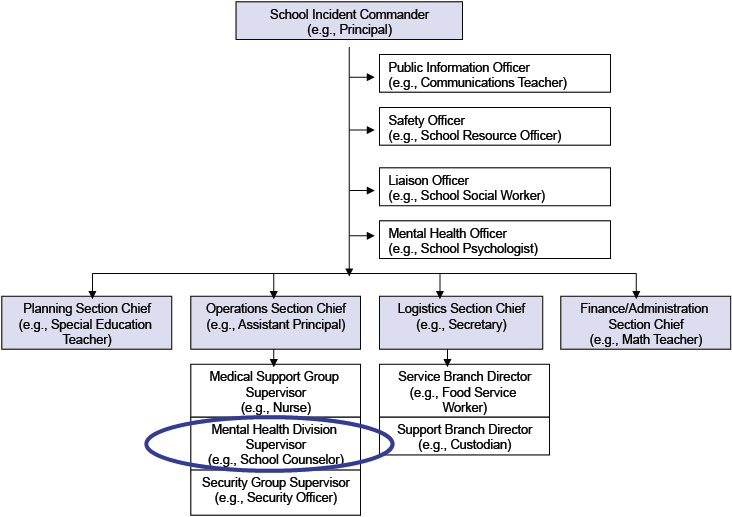 NASP Mental 
Health Advocacy
24
Source: Federal Emergency Management Agency (FEMA; 2010, August); http://training.fema.gov/EMIWeb/IS/IS100SCA.asp
[Speaker Notes: Jim 


Ask: 
How many of you are familiar with the National Incident Management System (NIMS) and the concept of the Incident Command System? 

Think 9/11

NIMS provides a common set of concepts, principles, terminology, and organizational processes to be used in planning, preparing, and responding to a crisis. All federal, state, local, and tribal departments and agencies are required to adopt NIMS and the Incident Command System (ICS). 

The Incident Command System is a structure designed to give responders specific roles to manage emergencies. When schools use this system, communication with other agencies and overall organization of response is improved. In an emergency situation, staff will transition from their day-to-day job to a function addressing that emergency. 

Benefits of the ICS
-Manages multiple types of incidents and events, such as disasters, disease outbreaks, graduations, and sporting events.
-Uses school resources more effectively and efficiently
-Maintains a manageable span of control
-Establishes pre-designated incident command post and facilities
-Ensures integrated communication between agencies
-Uses top-down, modular fashion based on the size and complexity of the incident
-Grows and expands based on the incident objectives and resources needed to stabilize the incident (scalability)

Both Workshop 1 and 2 discuss how the ICS fits into crisis planning and response.  Workshop 1 has an activity where participants get to play in an ICS role during a tabletop exercise.]
PREPaRE Conceptual Framework
25
[Speaker Notes: Susan

Presentation Note:

Refresh participants’ memories of the PREPaRE Model and HIGHLIGHT that it is sequential and hierarchical model of crisis prevention, preparedness, response and recovery.]
Workshops 1 and 2
Workshop 1:  Crisis Prevention and Preparedness - Comprehensive School Safety Planning
 6.5 contact hours

Workshop 2:  Crisis Intervention and Recovery - Roles of School-Based Mental Health Professionals
13 contact hours
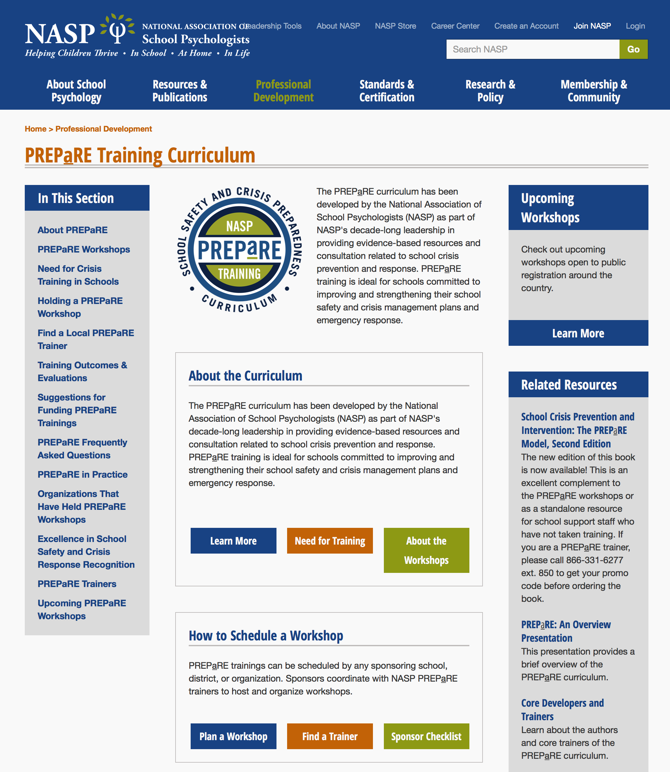 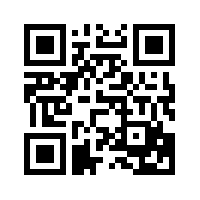 + Training of Trainer (ToT) workshops
26
www.nasponline.org/professional-development/prepare-training-curriculum/prepare-workshops
[Speaker Notes: Susan]
Prevent and Prepare for  Psychological Trauma
School Safety and Crisis Prevention
Physical Safety
Psychological Safety


Crisis Preparedness
Comprehensive Safety Teams and Plans
Crisis Teams and Plans 
Special Considerations
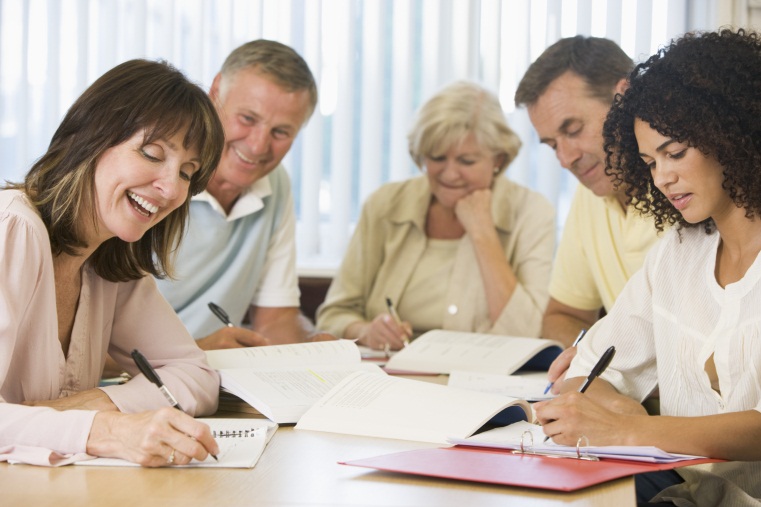 27
[Speaker Notes: Susan

Sample Presentation Language: 

It’s not a matter of if a crisis will occur, but when.  Schools have to have procedures and activities in plan to help prevent crises from occurring and prepare for those crises that cannot be prevented.  These concepts are covered in detail in Workshop 1.

School Safety and Crisis Prevention
Physical safety is focused on the physical structures of the school environment. Among the topics explored through PREPaRE is Crime Prevention Through Environmental Design (CPTED) including Natural Access Control, Natural Surveillance, and Territoriality.

Psychological safety is focused on the emotional and behavioral well-being of students and staff. Here, Positive Behavior Supports, Social-Emotional Learning, School Connectedness, and Internal and External Resiliency are all explored along with suggestions for selecting appropriate prevention programs and strategies for your school.

Crisis Preparedness
Crisis Preparedness is aimed at creating a safe climate through the efforts of district and school safety teams whose focus is on the larger picture of prevention and coordination of efforts at creating safe climates where students can grow emotionally and academically. The efforts of both district and school safety teams provide leadership, support, sustainability and evaluation. Their work is guided by yearly vulnerability assessments. An activity in the workshop requires participants to do part of a vulnerability assessment for their school or district.

Crisis teams work within the ICS model described earlier. The model is flexible enough to expand to a larger scale when multiple agency involvement is required into a Unified Command Structure. 
-Participants will learn how ICS is also flexible in the level of response required for various types of crises which might require minimal, building-level, district-level, or regional-level responses. 
-Crisis plan development guiding principles are presented along with implementation principles. 
-Exercising plans and evaluating them are covered. Crisis plans vs. school staff plans are compared and contrasted. 
-Finally, focus is placed on special considerations including students and staff, and other topic such as communication, technology, dealing with the media, and memorials, reunification.]
Office of Civil Rights (OCR)
Some misconduct can trigger federal antidiscrimination law(s)
“School districts may violate these civil rights statutes and the Department’s implementing regulations when peer harassment based on race, color, national origin, sex, or disability is sufficiently serious that it creates a hostile environment and such harassment is encouraged, tolerated, not adequately addressed, or ignored by school employees.” 
Harassment does not have to specifically include intent to harm, be directed at a specific target, or involve repeated incidents. 
Schools must do more than take prompt and effective steps reasonably calculated to end the harassment. 
must also “eliminate any hostile environment and its effects, and prevent the harassment from occurring.”
28
Office of Civil Rights, Dear Colleague Letter Harassment and Bullying. (October 26, 2010) http://www2.ed.gov/about/offices/list/ocr/letters/colleague-201010.html
[Speaker Notes: Tracy

Civil Rights Violations (see accompanying OCR- Dear Colleague letter to schools)
The U.S. Department of Education’s Office of Civil Rights (OCR) has provided guidance to schools regarding antibullying policies and schools’ recognition that some student misconduct may trigger responsibilities under one or more federal antidiscrimination laws enforced by the OCR. Specifically, the relevant statutes include the following:
Title IV of the Civil Rights Act of 1964 (known as Title IV) prohibits discrimination on the basis of race, color, or national origin.
Title IX of the Education Amendments of 1972 (known as Title IX) prohibits discrimination on the basis of sex.
Section 504 of the Rehabilitation Act of 1973 and Title II of the Americans with Disabilities Act of 1990 both prohibit discrimination on the basis of disability.
 
“School districts may violate these civil rights statutes and the Department’s implementing regulations when peer harassment based on race, color, national origin, sex, or disability is sufficiently serious that it creates a hostile environment and such harassment is encouraged, tolerated, not adequately addressed, or ignored by school employees.” Moreover, harassment does not have to specifically include intent to harm, be directed at a specific target, or involve repeated incidents. 
 
Schools must do more than take prompt and effective steps reasonably calculated to end the harassment. They must also “eliminate any hostile environment and its effects, and prevent the harassment from occurring.” The school must take action regardless of whether the student complained, asked the school to take action, or identified the harassment as a form of discrimination. Therefore, schools must look beyond just disciplining the perpetrators. Although necessary, this action is often insufficient. Schools are obligated to go much further and eliminate the hostile environment created by the harassment, address its effects, and take steps to ensure that harassment does not recur. This regulatory obligation speaks to the importance of focusing on overall school safety and climate. 
 
Office of Civil Rights, Dear Colleague Letter Harassment and Bullying. (October 26, 2010) http://www2.ed.gov/about/offices/list/ocr/letters/colleague-201010.html]
Legal Issues: Foreseeability & Negligence
If a child writes, talks, acts in a threatening manner (harm to self and/or harm to others), adults should be able to foresee potential safety issues.
It is negligent on the part of the school not to notify parents or guardians or potential victim when students are known to be dangerous. 
It is also negligent not to supervise the student closely.
Negligent to not provide staff training in regards to identification, reporting, intervening/supervision, and parent notification 
Courts have required schools to produce records of staff training on suicide prevention
Immunity: school professional’s can be sued for failing to protect students even if district has been found to have immunity from such a lawsuit
29
Erbacher, Singer, Poland(2015)
[Speaker Notes: Tracy
Many school authorities fear that they will be held liable if a student commits a violent act that they did not prevent, but this is a common misperception of liability. When it comes to the risk of violence, courts recognize that no educator or mental health professional can predict the future or control a student’s behavior. Courts are concerned with the process that a school authority followed in making a good faith effort to prevent an act of violence. Did the educator meet the standard of care or professional standard for his or her field? The courts have not found that school authorities are responsible for student acts of violence, but they are accountable for how they respond to problems that are made known to the.

If a child writes or talks in a threatening manner, adults should be able to foresee a potential suicide or threat.
It is negligent on the part of the school not to notify parents or guardians when students are known to be threatening.
It is also negligent not to supervise the student closely.
Even when a student denies intent, if the collaborative team suspects the child to be dangerous, they have an obligation to notify parents and potentially law enforcement.
The courts hold that school personnel are in a position to make referrals and have a duty to secure assistance from others, with parental involvement, when students are at risk.

Although school district personnel should intervene whenever a child threatens or manifests signs of the intent to commit threatening act/suicide, most courts have recognized that schools are not equipped to do the necessary in-depth counseling and treatment of children.  Rather, the courts hold that school personnel are in a position to make referral and have a duty to secure assistance from others, with parental involvement, when a child is at risk (Davis & Sandoval, 1991).     
Essentially, the event must be foreseeable to be held liable (see below):  READ BELOW
A Vermont Superior Court decision, exemplifies some of the difficulties public schools must face when protecting themselves from liability for student-on-student assaults. In Cheney v. North Country Union High School, et al., the Orleans County Superior Court recently dismissed claims against a high school and supervisory union brought by a student who was severely injured when another student allegedly struck her and threw her down a flight of stairs. The Superior Court ruled that there was no evidence the school district had any reason to believe that the aggressor student was a threat to other students before the incident, and therefore dismissed the claims.In Cheney, the injured student claimed that she was the victim of an unprovoked attack, and that the high school and supervisory union were negligent in failing to supervise students in the hallways between classes. She also alleged that such failure encouraged the aggressor to commit the assault and that, had monitors or teachers been present, they would have prevented the aggressor from acting. Finally, the student alleged that the school knew the aggressor was violent. 
The school district argued that, while schools have the duty to exercise ordinary care to prevent students from being exposed to unreasonable risk, they do not owe their students a duty of immediate supervision at all times and under all circumstances. Under Vermont law, generally a person has no duty to control the conduct of another. Even though there are certain exceptions to this general rule, even in those exceptions, there is no duty to attempt to prevent or warn of harm that is unforeseeable.
Most other states agree. A school or supervisory union is typically not liable for a sudden and unprovoked student-on-student attack. Many states have held that allegations the school failed to post teachers or security guards does not even state a claim for negligence in cases of an unprovoked attack on a student by another student. The general rule that has emerged provides that school districts have no liability for unforeseeable student assaults. The violent tendency of the aggressor must be known to the school before any assault for any duty to rest on the school to take action.]
Mitigation of Risk
Students and staff need to be informed of what to do if they detect a risk
In particular, schools should be equipped to conduct:
Suicide risk assessments
Threat assessments
PREPaRE 2011 - NASP
[Speaker Notes: Jen

Sample Presentation Language:
As mentioned earlier, mitigation of risk, or taking actions to reduce the chance of death or injury, is an important part of crisis prevention. There are many ways that schools can do this, such as educating children about disaster preparedness, but particularly important for school-based mental health professionals is the need to be attentive to students at-risk for violence or suicide. We strongly urge schools to get more in-depth training on these topics, but we have provided a couple of handouts that may be of use in overviewing these issues, such as a sample suicide risk assessment and an overview of the threat assessment process. Training staff in recognizing risk factors and having a system in place to systematically assess these risks is crucial to preventing violent deaths.]
Reaffirm Physical Health and Perceptions of Security and Safety
Reaffirm objective physical health and safety
Reaffirm perceptions of safety and security
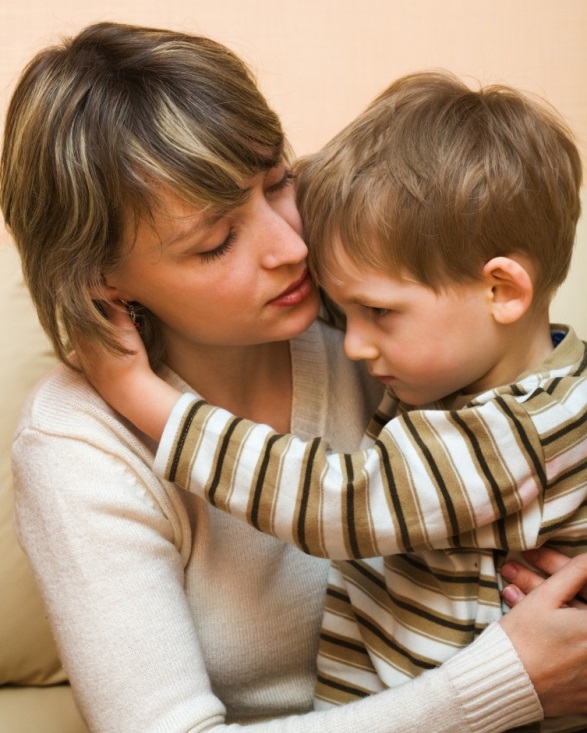 31
[Speaker Notes: Jen

Sample Presentation Language:
Once a crisis event has occurred and is judged to have a potential impact on students, the second set of school crisis interventions is designed to reaffirm physical health and to ensure that students perceive the school as being safe. These activities typically take place during and immediately after crisis threats end—impact or recoil phase (Valent, 2000) and immediate post-disaster phase (Raphael & Newman, 2000). Specifically, they include meeting basic physical health and safety needs and facilitating students’ perceptions that they are safe. In other words, before any other school crisis intervention can be implemented, students must not only be safe, they must have their basic needs met and believe that the threat of danger has passed.  This concept is covered in detail in Workshop 2.

Relevant Quote From the Literature: “Needs for food, water, shelter, alleviation of pain, reunification with family members, and the provision of a sense of safety and security should all precede the utilization of psychologically oriented crisis interventions.” (Everly, 2003, p. 182)]
Evaluate Psychological Trauma
Rationale for Assessing Psychological Trauma
Unique Consequences of Crisis Intervention 
Assessment Variables
Risk Factors 
Warning Signs
Conducting Psychological Triage
Primary
Secondary
Tertiary
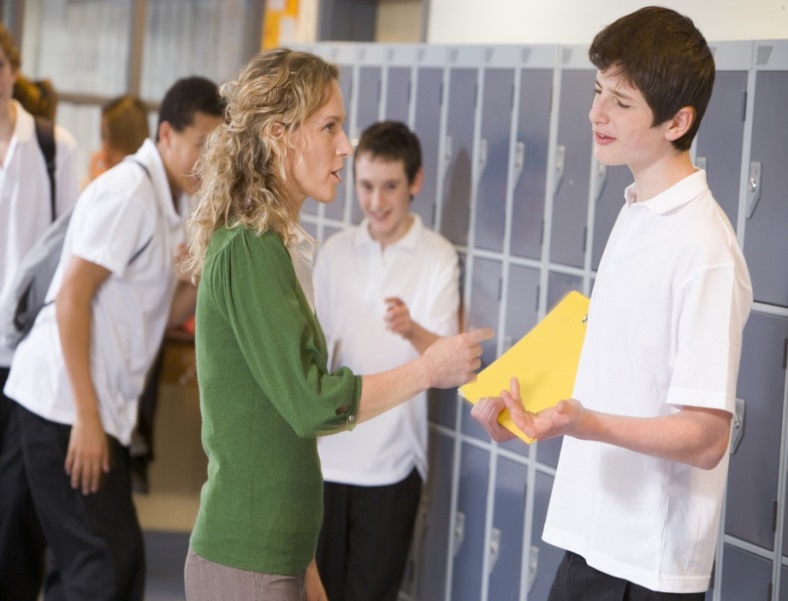 32
[Speaker Notes: Jen

Sample Presentation Language:
One of the unique aspects of the PREPaRE curriculum is that we train staff on how to assess who has the potential of being impacted by a crisis event.  This will help the crisis team allocate resources in an efficient manner.  From the evaluation of psychological risk factors and warning signs, students with psychological needs are identified and responses are initiated. The assessment of psychological trauma is not a discrete intervention; rather, it is a dynamic process.  The data gathered as a part of initial responses to psychological needs will support decisions regarding which students will need professional mental health interventions.

Why do we conduct assessments for psychological trauma (or psychological triage)?
 Not all individuals will be equally affected, and some will need mental health crisis intervention more than others.
 Recovery from trauma exposure is the norm.
 Identifying those who do not need mental health crisis intervention is also important.

Primary assessment of psychological trauma establishes initial crisis intervention treatment priorities and makes initial decisions about what form of crisis intervention (if any) individuals need. 
Secondary assessment of psychological trauma takes place as the initial immediate crisis interventions are provided. This level goes beyond the known crisis facts and individual characteristics (or risk factors) and initial crisis reactions (or early warning signs) and examines individual threat perceptions and more durable crisis reactions (or enduring warning signs), including reactions observed by crisis interveners and those observed by other caregivers. 
Tertiary assessment of psychological trauma takes place during the concluding stages of the crisis intervention. This level continues to evaluate known crisis facts, individual characteristics, and threat perceptions (or risk factors) and continues to monitor student crisis reactions (or enduring warning signs). This level of triage identifies those individuals for whom school-based crisis intervention is by itself insufficient.]
Evaluating Psychological Trauma
Event





Experience








Effect
Event Variables
?
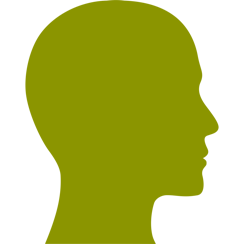 Threat
Perceptions
Risk
Factors
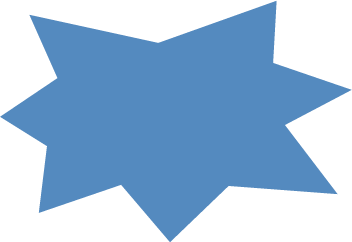 Initial Crisis Reactions
Early Warning Signs
(reactions displayed during impact and recoil phases)
Common Reactions
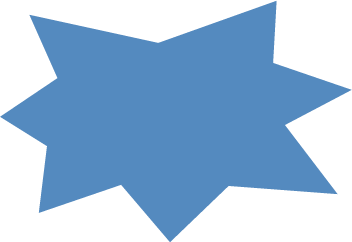 Enduring Warning Signs
(reactions displayed during postimpact and recovery/reconstruction phases)
Durable Crisis Reactions
Mental
Illness
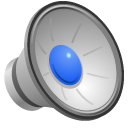 33
[Speaker Notes: Jen

Slide is optional based on the time provided to give the presentation]
Provide Interventions and Respond to Student Psychological Needs
Reestablish Social Support Systems
Psychoeducation: 
Empower Survivors, Caregivers, and Teachers
Informational documents
Caregiver trainings
Classroom meetings
Student psychoeducational groups
3. Psychological Interventions
Classroom-Based Crisis Intervention
Individual Crisis Intervention
Psychotherapeutic Treatments
34
[Speaker Notes: Jen

Sample Presentation Language:

After the team assesses for who needs assistance, the team has to determine what type of intervention does the victims need.  Workshop 2 assists training participants in learning what type of support do the students and staff members need after a crisis event. 

Using primary risk assessments the crisis intervention team makes initial crisis intervention treatment decisions. 

As initial crisis interventions are provided, the degree of psychological injury is reevaluated and more informed crisis intervention treatment decisions are made.

The following are the three general classes of intervention:
  Natural social support
  Psychological education
  Psychological intervention

Although the full range of interventions would be made available to those at highest risk for psychological trauma, social support and psychological education for caregivers would be interventions recommended for those at the lowest risk.]
Levels of School Crisis Interventions
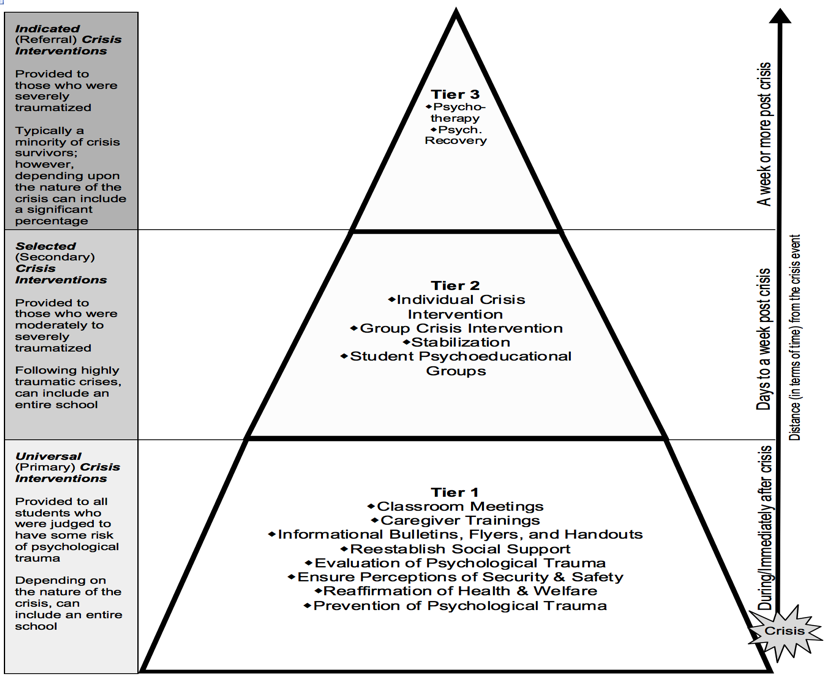 35
[Speaker Notes: Jen

Presentation Note:

Relate to RtI and PBS/PBIS (a pre-existing scheme that many school psychologists will be familiar with)- this is not one more thing to do, this synthesizes with what many schools are already doing!!

(Slide is optional based on the time limit of the presentation.)]
Re-Establish Social Support Systems
Specific Techniques
Reunite students with their caregivers.
Reunite students with their close friends, teachers, and classmates.
Return to familiar school environments and routines.
Facilitate community connections.
Empower with caregiving/recovery knowledge.
Brock & Jimerson (2004b), Klingman (2001), Vernberg et al. (1996);
36
PREPaRE 2011 - NASP
[Speaker Notes: TRACY
Primary School Crisis Intervention  Litz et al. (2002), Caffo and Belaise (2003), Ozer et al. (2003) Barenbuam et al. (2004
Being with and sharing crisis experiences with positive social supports facilitates recovery from trauma.
Lower levels of such support is a strong predictor of PTSD. 
This support is especially important to the recovery of children. 
Limitations  Brock & Jimerson (2004b)
Extremely violent and life-threatening crisis events (e.g., mass violence)
Chronic crisis exposure
Caregivers significantly affected by the crisis
Presence of psychopathology
Reunite Students With Primary Caregivers
Caregivers: Priority should be given to reuniting younger children with their parents.
Preschool and kindergarten age children show their strongest reactions when separated from their parents during a stressful event.
Reunite Students With Peers and Teachers
Children report friends as primary providers of emotional processing coping.
Consider the importance of peer relations during adolescence.
Provide structured/supervised opportunities for students to support each other.
Teachers are also reported to be important social supports.
Empower With Caregiving/Recovery Knowledge
Empower parents, teachers, and students with the information needed to be a productive social support provider (i.e., provide psycho-education).
Facilitate Return to Familiar Environments and Routines
Support a return to normal community routines and environments (including the re-establishment of customs, traditions, rituals, and social bonds).
Reduced community disruption is associated with less traumatic stress.]
Psycho-Education
Empowering Crisis Survivors and Caregivers
   Psycho-education is designed to provide students, staff and caregivers with knowledge that will assist in understanding, preparing for, and responding to the crisis event, and the problems and reactions it generates (both in oneself and among others).
37
PREPaRE 2011 - NASP
Brock & Jimerson 2004;
[Speaker Notes: TRACY]
Psycho-Education
Rationale
Children often have incorrect beliefs about the crisis event.
Children are more likely than adults to use avoidance coping.
Facilitates a sense of control over the recovery process.
Capitalizes on strengths and promotes self confidence.
Provides connections to mental health resources (without stigma).
38
PREPaRE 2011 - NASP
Brock & Jimerson2004;
[Speaker Notes: TRACY
Research Support
Associated with improved functioning and quality of life, and decreased symptoms for illnesses as different as cancer and schizophrenia (Lukens & McFarlane, 2004). 
Clinical results show that participants are “visibly relieved” to learn their crisis reactions are normal (Howard & Goelitz, 2004, p. 8).
Improved children’s knowledge of trauma and attitudes to risk-taking behavior (Brown & Bobrow, 2004).

Limitations Source: Brock & Jimerson (2004b)
Not sufficient for the more severely traumatized
Must be paired with other psychological interventions and professional mental health treatment
Limited research]
Psycho-Education
Classroom Meeting Elements
Introduce the meeting (5 min.)
Provide crisis facts (5 min.)
Answer student questions (5 min.)
Refer (as indicated) techniques for responding to children’s crisis reactions
Source: Adapted from Reeves et al. (2010)
[Speaker Notes: TRACY]
Psycho-Education
Student Psycho-Educational Group
Goals
Crisis facts are understood and rumors are dispelled.
Potential crisis reactions are identified and normalized.
Stress management strategies are identified and/or taught.
Psychopathological crisis reactions and coping strategies are discussed and referral procedures identified.
40
PREPaRE 2011 - NASP
[Speaker Notes: TRACY]
Psycho-Education
Student Psycho-Educational Group
Elements
Introduce students to the lesson.
Answer questions and dispel rumors.
Prepare students for the reactions that may follow crisis exposure.
Teach students how to manage crisis reactions.
Close the lesson by making sure students have a crisis reactions management plan.
41
PREPaRE 2011 - NASP
[Speaker Notes: TRACY
Introduce students to the lesson.
Approximate duration: 5 minutes
Goals
Purpose, process, and steps of the lesson are understood .
Facilitators of the lesson are identified (if not already known to the group). 
Group rules are reviewed or established. 
	Caution -Don’t give students unasked-for details about the crisis that could be frightening (Information transmission of PTSD). Let student questions be your guide.
Answer questions and dispel rumors.
Approximate duration: 20 minutes 
Goals 
Students gain cognitive mastery of the crisis event. 
Crisis rumors are stopped. 
Prepare students for the reactions that may follow crisis exposure.
Approximate duration: 15 minutes 
Goals
Students recognize and are prepared for common crisis reactions. 
Common crisis reactions are normalized.
Teach students how to manage crisis reactions.
Approximate duration: 15 minutes 
Goals - Coping strategies that will help to manage stress reactions are identified
Close the lesson by making sure students have a crisis reactions management plan.
Approximate duration: 5 minutes
Goal - Students know how to take care of themselves and obtain assistance.]
Psycho-Education
Caregiver Training
Goals:
Potential crisis reactions are identified and normalized.
Stress management strategies are identified and/or taught.
Specific helpful reactions (i.e., empathetic reactions) to children’s traumatic stress are identified.
Crisis facts are understood and rumors are dispelled.
Psychopathological crisis reactions and coping strategies are discussed and referral procedures identified.
42
PREPaRE 2011 - NASP
[Speaker Notes: TRACY]
Psycho-Education
Caregiver Training 
Elements
 Introduce caregivers to the training.
 Provide crisis facts.
 Prepare caregivers for the reactions that may follow crisis exposure.
 Review techniques for responding to children’s crisis reactions. 
Provide handouts of resources.
43
PREPaRE 2011 - NASP
[Speaker Notes: TRACY
Introduce caregivers to the lesson.
Approximate duration: 5 minutes
Goals
The purpose, process, and steps of the training are understood.
Group leaders are identified.
Provide crisis facts.
Approximate duration: 10 minutes 
Goals
Caregivers are provided with the facts they need to help children understand the crisis event.
	*Caution -Don’t give students unasked for details about the crisis that could be frightening (Information transmission of PTSD). Make sure caregivers know that it can be harmful to give children unasked for, potentially frightening, details about the crisis.
Prepare caregivers for the reactions (both in themselves and among children) that may follow crisis exposure.
Approximate duration: 15 minutes
Goals
Caregivers recognize and are prepared for common crisis reactions. 
Common crisis reactions are normalized.
Psychopathological reactions and coping strategies are identified.
Review techniques for responding to children’s crisis reactions.
Approximate duration: 15 minutes
Goal -Coping strategies that will help to manage crisis reactions are identified.]
Psychological Interventions
Immediate Crisis Interventions (Tier 2)
Stabilization *
Group /Classroom-based
Individual 
Psychological Recovery (Tier 3) *
Long Term Psychotherapeutic Treatment Interventions (Tier 3)
44
PREPaRE 2011 - NASP
[Speaker Notes: Jim

Psycholological interventions are reserved for those who have been most traumatized. These are the most restrictive/Intensive mental health crisis inteventions offered within PREPaRE.

These interventions are active and direct attempts on the part of crisis
interveners to promote adaptive coping and directly respond to acute distress.

Psychological interventions include (1) Stabilization, (2) Group Crisis
Intervention, (3) Individual Crisis Intervention, (4) Psychological Recovery, and
(5) psychotherapeutic treatments. These are all Tier 2
and 3 interventions.

* Stabilization - Before we can help students reestablish their immediate coping, they must be
calm, not overwhelmed by their emotions, and oriented to the current situation.

When is/is not parental permission required for these interventions?

Parental permission is always desirable and arguably required in situations where
an intervention is planned (e.g., Group Crisis Intervention). 

Permission is definitely required for psychotherapeutic treatments. However, in emergency situations (e.g., where you have an acutely distressed
student who is suicidal) such permission is not required.]

How can these interventions be counter productive? 

These interventions can be counterproductive if provided to individuals who do not
truly need them. For example, we may pathologize normal crisis responses. TRIAGE!

Are their limits to what the school-based mental health professional can and should do? 

Yes, especially with regard to students who are suicidal or homicidal. We must ensure personal safety and call law
enforcement or other emergency response personnel in this type of situation. School-employed mental health
professionals are not expected to place themselves in dangerous situations.]
Psychological Interventions
Group Crisis Interventions (GCI)
Actively explore individual crisis experiences and reactions.
Strive to help students feel less alone and more connected to classmates, and to normalize experiences and reactions.
Is a psychological triage tool.
Has cautions/limitations.
45
PREPaRE 2011 - NASP
[Speaker Notes: Jim]
Psychological Interventions
Group Crisis Interventions (GCI)
Goals
Crisis event is understood.
Crisis experiences and reactions are understood and normalized.
Adaptive coping with the crisis and crisis problems is facilitated.
Crisis survivors begin to look forward.
46
PREPaRE 2011 - NASP
[Speaker Notes: Jim

General Considerations
Who should participate?
What is the optimal size?
Where should the session be offered? 
When should the session be offered?
Who are the facilitators?
What is the role of the teacher?
What are the follow-up needs?
Is permission needed?]
Psychological Interventions
Group Crisis Interventions (GCI)
Introduction to the Session
Provide facts and dispel rumors
Sharing Stories 
Share Reactions
Empowerment
Closing
47
PREPaRE 2011 - NASP
Brock 2002;
[Speaker Notes: Jim

a) Introduction to the Session
Approximate duration: 10 to 15 minutes
Goals: 
Purpose, process, and steps of the session are shared.  
Facilitators of the session are introduced (if not already known to the group).  
Group rules are reviewed or established.
b) Provide facts and dispel rumors. 
Approximate duration: 30 minutes
Goals: 
Students gain cognitive mastery of the crisis event.  
Crisis rumors are stopped.
Let students’ questions be your guide. Make it developmentally appropriate *** Caution - Don’t give students unasked for details about the crisis that could be frightening (Information transmission of PTSD). Let student questions be your guide.
c) Sharing Stories 
Approximate duration: 30 to 60 minutes
Goals: 
Students share their crisis experiences and commonalities are identified (normalized).
d) Share Reactions 
Approximate duration: 30 minutes
Goals: 
Students share their crisis reactions and commonalities are identified (normalized). 

e) Empowerment
Approximate duration: 60 minutes
Goals: 
Students identify coping strategies and/or take some kind of action.
Strategies: Teach stress management. Identify accessible supports.
f) Closing
Approximate duration: 30 minutes
Goal 
Students begin to look forward.
Strategies: Prepare students for funeral attendance.  Supervise memorial development. Create cards and write letters. Decide what to do with deceased’s belongings.
Summarize what has been learned.


DEMONSTRATION: FLOOD SCENARIO FROM PREPaRE WS2]
Psychological Interventions
Individual Crisis Intervention (ICI)
Goal		
Re-establish immediate coping.
Subgoals	
Ensure safety.
Provide support (physical and emotional comfort) and reduce distress.
Identify crisis related problems.
Support adaptive coping and begin the problem solving process.
Assess trauma risk and link to helping resources.
48
PREPaRE 2011 - NASP
[Speaker Notes: Jim

This psychological intervention is not psychotherapy, nor is it a substitute for
such treatment.  Rather, ICI aims at placing crisis-exposed
students in a position from which they can independently cope with crisis generated
problems (if the psychological injury was not severe), or from which
they can access psychotherapeutic treatment (if the psychological injury was
severe).

For that minority of students who appear to have developed PTSD/mental illness
secondary to their crisis exposure, other treatment options should be made
available. These more intense services are typically not a part of initial school
crisis interventions and sometimes require collaboration with, and referral to,
community-based mental health professionals. List of referral sources should be done well in advance of any crisis!]
Psychological Interventions
Individual Crisis Intervention (ICI)
Elements	
 Establish Rapport: Make psychological contact with the person in crisis.	
 Identify and Prioritize Crisis Problems:
     Identify the most immediate concerns.
 Address Crisis Problems: Identify possible
    solutions and take some action.
 Review Progress: Ensure the individual is
    moving toward adaptive crisis resolution.
49
PREPaRE 2011 - NASP
[Speaker Notes: Jim

Establish rapport: Make psychological contact with the person in crisis.
Introduction - Introduce yourself and inquire about basic needs.
Empathy - Identify facts and feelings.
Respect -Pause to listen and do not dominate conversation. Do not try to smooth things over.
Warmth - Make nonverbal communication consistent with verbal message. Touch is used as indicated.

Identify and prioritize crisis problems: 
Identify the most immediate concerns.
Inquire about what happened: The crisis story. 
Inquire about the problems generated by the crisis event. 
Rank order problems.

Address crisis problems: Identify possible solutions and take some action.
Ask about coping attempts already made.
Facilitate exploration of additional coping strategies.
Propose other alternative coping strategies. If lethality is low and student is capable of action, then take a facilitative stance. If lethality is high or student is not capable of acting, then take a directive stance.

Review progress: Ensure the individual is moving toward adaptive crisis resolution.
Secure identifying information including, if not already known, primary social support providers (e.g., parents, teachers).
Agree on a time for re-contact/follow-up. 
Assess if immediate coping has been restored, support has been obtained, and lethality reduced.]
Examine the Effectiveness of Crisis Prevention and Intervention
Three examination strategies:
Needs Assessment
Process Analysis
Outcome Evaluation
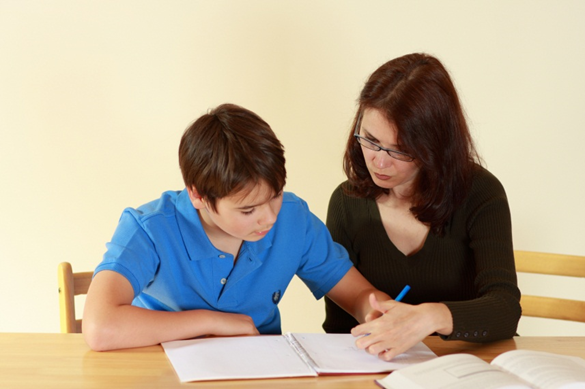 50
[Speaker Notes: Jen

A topic covered in both Workshops is the need to assess the effectiveness of the school’s prevention and intervention efforts.

Needs assessment is to identify areas to be addressed so that plans and strategies may be developed to focus on these needs. The needs assessment, done as part of a vulnerability assessment, is particularly valuable, as it focuses on information in the local context. 

Process analysis is to understand what was done and by whom, and to assess whether these activities were consistent with established plans. Sometimes referred to as procedural integrity, treatment integrity, or formative assessment, the emphasis is on obtaining information about the specific activities implemented. 

Outcome evaluation should focus on the stated objectives of crisis prevention, preparedness, response, and recovery activities. Outcome evaluation is sometimes referred to as summative evaluation, in that the focus is on assessing the effectiveness of one‘s efforts. 

The PREPaRE curriculum addresses each of these examination strategies and provides example forms to guide each of these processes.]
PREPaRE Training: Evaluation DataKnowledge, Attitudes, & Satisfaction
Participants consistently experience:
significant gains in knowledge 
significant improvements in attitudes toward crisis prevention and intervention.
Workshop 1 participants report:
Feeling more knowledgeable about school crisis prevention
More confidence and enthusiasm in collaborating with others to develop school safety and crisis response management plans. 
Workshop 2 participants report:
Less anxiety and fear in responding to school crises
More confidence in ability to respond as part of a crisis team
Participant Satisfaction (5 point scale)
High across Workshop 1 (M=4.5) and Workshop 2 (M=4.6)
51
[Speaker Notes: Jen

Sample Presentation Language:

Participants consistently experience significant gains in knowledge  toward crisis prevention and intervention on pre/post measures for both workshops. 

Background Information:

This data comes from program evaluation data gathered and summarized by the PREPaRE workgroup from workshops conducted from July 2011 through November 2012.]
Tried and True….
In my opinion, having a well-trained crisis prevention, intervention and response team that includes administrators, teachers and key school personnel is not an option. These people must be freed from the responsibilities of the school building in order to be properly trained. Allowing them to attend training is a small sacrifice for an invaluable return on investment. The PREPaRE curriculum has provided our teams the professionally-guided direction that will give both staff and students the measure of support that they deserve. 
      Alan T. Lee, Superintendent, Baldwin County (Alabama) Public Schools 
 
 It's not a matter of if but when a school crisis will occur. When a school crisis occurs and it's discovered that you've not prepared your staff to respond, you will not want to experience the backlash from parents, the press or the public. In today's times, lack of school crisis training is inexcusable. All of your stakeholders, not to mention the legal community and press, will look to see what level you were trained. You always want to be able to show you've had professionally-credentialed training and trainers; PREPaRE provides that. 
     Terry Wilhite, Communications Director/Strategist, Baldwin County (AL) Public Schools
52
Tried and True….
The common language and specificity of the PREPaRE model facilitated our ability to work toward providing appropriate interventions and responding to the emotional and psychological needs of the schools. Although we were trained only 7 short weeks prior to the incident, we were organized, thorough, effective, and compassionate. In fact, one of the principals indicated that the staff and students on the campus “never felt alone” because of our comprehensive efforts in providing the school community with the appropriate resources matched to their specific needs. Our PREPaRE training allowed us to facilitate the recovery of the staff and students and facilitate the recovery of those in distress.

These tragic and fatal events have changed the lives of everyone involved. Although individuals continue to recover, the structure and framework of the PREPaRE model allowed our crisis team members to enter each situation with confidence and hope. While each crisis presents unique circumstances and outcomes, our training has permitted us to leave each scene with the powerful belief that “recovery is the norm.”

Charleston Co. School District, SC
53
What PREPaRE Can Do For Your Schools?
Builds a consistent crisis prevention through recovery framework at each school
Everyone is speaking the same language
Enhances collaboration and communication
Connects physical and psychological safety initiatives
Is cost effective!
Provides structure to build long-term sustainability and support (Training-of-Trainers)
Helps to meet the legal requirements requiring initiatives to create a positive, safe school climate
Can help to restore academic learning!
54
[Speaker Notes: Jen]
How do you start?
Ask who is on your district or building crisis team. 
Use this presentation and talk to your school board, PTO, or school building to talk about preparedness.   
Visit the NASP website: https://www.nasponline.org/professional-development/prepare-training-curriculum
Secure grant funding if there are financial barriers
55
[Speaker Notes: Jen

Action Steps Activity]
PREPaRE Third Edition
NASP introduced the Third Edition in 2021
A major difference in the Third edition curriculum is the use of an online platform and the elimination of hardcopy materials. All workshop materials, pre- and post-tests, evaluations, and certificates will be processed and made available online via the new PREPaRE Third Edition Online Catalog. We will not be printing or shipping any Third edition workshop materials.
All workshop participants will be required to enroll in the PREPaRE Online Catalog, complete the pre-test, and download the workshop materials prior to the workshop. Sponsors are involved in facilitating the enrollment process, which can take up to two weeks, depending on participant responsiveness to instructions. Orders for Third edition workshops must be received 4 weeks prior to the workshop date(s).
Internet access is required during the workshop, and participants must bring an Internet connective devise (ideally a computer or tablet) to the workshop. PDF fillable handouts will be utilized for activities and multiple handouts will be referenced. Post-test and evaluations are completed online at the conclusion of the workshop; the certificate of attendance is then automatically generated for participants to download.
56
Virtual 3rd Edition PREPaRE Workshopss
Virtual Delivery Requirements
As a reminder online delivery of a PREPaRE workshop will involve the following elements:
Distance learning workshop sponsors will purchase the 3rd edition participant materials for each participant (and participants will receive all 3rd Edition materials just as they would for an in-person workshop).
Distance learning workshop participants will follow the standard protocol for setting up a NASP PREPaRE Online account; downloading workshop materials; completing the online pretest, posttest, evaluation; and (for Workshop 1) watching an online video.  
Certificates of attendance for the virtual workshops will be modified to indicate that they completed a PREPaRE workshop via distance learning.  
Participants of distance workshops will not be eligible for the Training-of-Trainer (ToT) workshops until they have attended/audited a standardized in-person workshop. To be a PREPaRE trainer, and eligible to deliver the in-person workshops, individuals must have had standardized workshop delivery modeled for them. Individuals who take a virtual delivery workshop but wish to become 3rd Edition trainers will need to arrange to attend/audit an in-person workshop and provide documentation of attendance to NASP from that workshop trainer to become eligible to attend the ToT workshop. NASP will not charge any additional fees for this process. We will be providing more details on this process in the future.
57
Scheduling a PREPaRE Training
Contact Hannah Barraw, MASP Crisis Response Coordinator, at: 
Hannah.barraw@gmail.com
(231) 330-3282
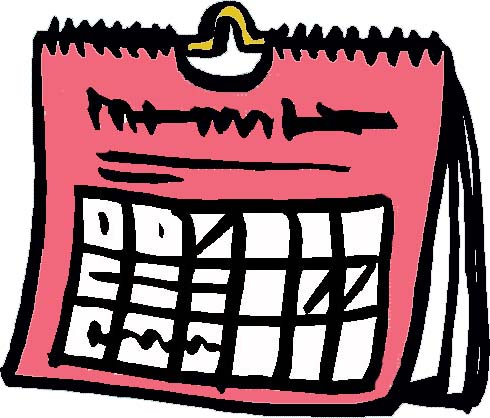 Michigan PREPaRE Trainers
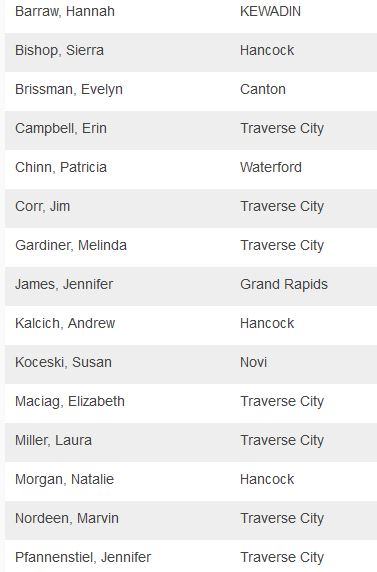 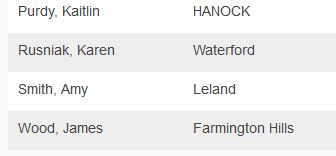 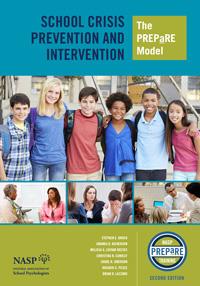 PREPaRE Book & Website
Workshop Descriptions  & Target Audiences
Program Evaluation Data
Upcoming Trainings
List of Local Trainers
FAQs

https://www.nasponline.org/professional-development/prepare-training-curriculum
School crisis prevention and intervention: 
The PREPaRE model. 3rd Edition 
Bethesda, MD: National Association of School Psychologists.
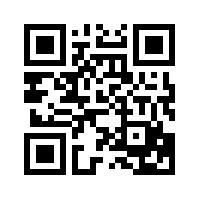 www.nasponline.org/resources-and-publications/books-and-products
http://www.nasponline.org/resources-and-publications/books-and-products
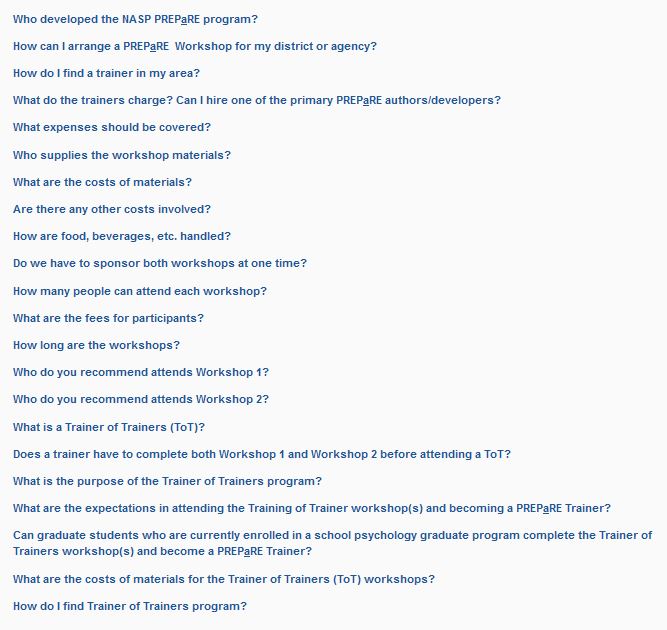 PREPaRE FAQs
References
Brock, S.E., Nickerson, A.B., Reeves, M.A., Conolly, C.N., Jimerson, S. R., Pesce, R.C., & Lazzaro, B.R. (2016). School crisis prevention & intervention (2nd Ed): The PREPaRE model. Bethesda, MD. National Association of School Psychologists. 
https://www.nasponline.org/resources-and-publications/books-and-products
National Association of School Psychologists
www.nasponline.org

PREPaRE Webpage
https://www.nasponline.org/professional-development/prepare-training-curriculum
62
[Speaker Notes: Presentation Note:

Should participants seek more information regarding any research cited during the presentation, the reference list is provided here.

Bailey, K.A. (2006). Legal knowledge related to school violence and school safety, In S. R. Jimerson & M. Furlong (Eds.), Handbook of school violence and school safety: From research to practice (pp. 31–49). Mahwah, NJ: Lawrence Erlbaum.

Dornbusch, S. M., Erickson, K. G., Laird, J., & Wong, C. A. (2001). The relation of family and school attachment to adolescent deviance in diverse groups and communities. Journal of Adolescent Research, 16, 396–422. doi: 10.1177/0743558401164006.

Everly, G. S. (1999). Toward a model of psychological triage: Who will most need assistance? International Journal of Emergency Mental Health, 3, 151–154.

Frey, A., Ruchkin, V., Martin, A., & Schwab-Stone, M. (2009). Adolescents in transition: School and family characteristics in the development of violent behaviors entering high school. Child Psychiatry and Human Development, 40, 1–13. doi: 10.1007/s10578-008-0105-x .
 
Jennings, G. (2003). An exploration of meaningful participation and caring relationships as contexts for school engagement. The California School Psychologist, 8, 43–52. Retrieved from http://www.caspsurveys.org/new/ pdfs/journal03.pdf#page=45.
 
Murray, C. & Greenberg, M. T. (2001). Relationships with teachers and bonds with school: Social emotional adjustment correlates for children with and without disabilities. Psychology in the Schools, 38(1), 25–41. doi: 10.1002/1520-6807(200101)38:1<25::AID-PITS4>3.0.CO;2-C .
 
Raphael, B., & Newman, L. (2000). Disaster mental health response handbook: An educational resource for mental health professionals involved in disaster management. North Sydney, New South Wales: NSW Health. 
 
Shochet, I. M., Dadds, M. R., Ham, D., & Montague, R. (2006). School connectedness is an underemphasized parameter in adolescent mental health: Results of a community prediction study. Journal of Clinical Child and Adolescent Psychology, 35, 170–179. doi: 10.1207/s15374424jccp3502_1. 

U.S. Department of Education, Office for Civil Rights, Dear Colleague Letter Harassment and Bullying. (2010, October). http://www2.ed.gov/about/offices/list/ocr/letters/colleague-201010.html

Valent, P. (2000). Disaster syndromes. In G. Fink (Ed.), Encyclopedia of stress (Vol. 1, pp. 706–709). San Diego, CA: Academic Press.]
Thank you!